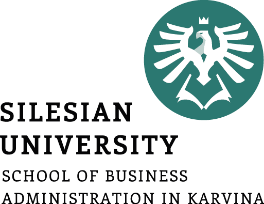 Nauka o podniku
-
Úvod do problematiky
Cílem přednášky je seznámit se s životním cyklem podniku, jeho funkcemi  a rozvahou
.
Šárka Čemerková
Přednášející
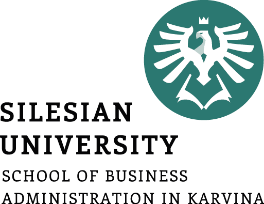 Nauka o podniku
-
Úvod do problematiky
Životní cyklus podniku
Podnikové funkce
Rozvaha
.
Struktura přednášky
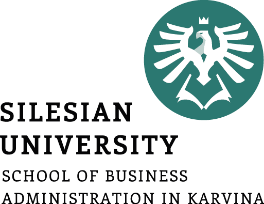 Životní cyklus podniku a jeho fáze
souvisí s vývojem okolí podniku 
podnik jimi obvykle během své existence prochází:
založení
růst
stabilizace
krize (a případná sanace)
zánik
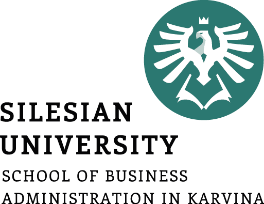 Založení 
podnikatel řeší existenční otázku:  Co budu vyrábět?
zakladatelský podnikatelský plán:
k oslovení potenciálních investorů
k žádosti o úvěr
nástroj řízení
obsahuje zakladatelský rozpočet, včetně očekávaného toku peněžních prostředků
výdaje převyšují očekávané příjmy
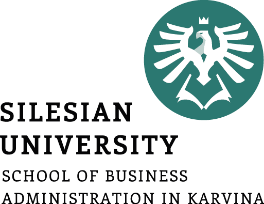 Růst
snaha o trvalý růst - růst objemů prodejů a podílu na trhu
růst investic
získávání zákazníků 
jednoduchá organizace - obvykle majitel dělá vše
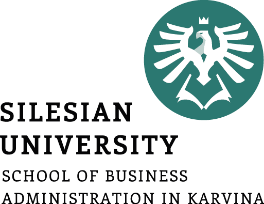 Stabilizace
podnik má vzhledem k trhu optimální velikost, dostatek zákazníků a tvoří zisk
dvě klíčové otázky: 
Může majitel přenést odpovědnost na jiné a zlepšit tak manažerskou efektivitu?
Bude dost peněžních prostředků k uspokojení požadavků růstu?
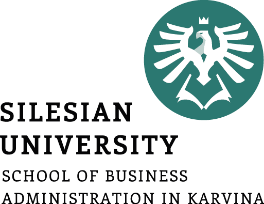 Krize
předmět podnikání je stále složitější
majitelé se musí rozhodnout, jak rychle bude podnik růst a jak jej budou financovat
nutno zjistit příčiny krize – zdroj poučení a východisko protiopatření (např. inovačního řešení, sanačních opatření v podniku)
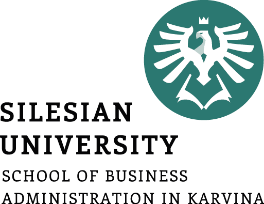 Zánik
pokud nebyla opatření účinná 
obchodní korporace - vymazání z obchodního rejstříku
formy zániku:
dobrovolné rozhodnutí o ukončení činnosti
zrušení obchodní korporace bez likvidace:
fúze, rozdělení podniku, změna právní formy, převod jmění na společníka či přeshraniční přemístění sídla
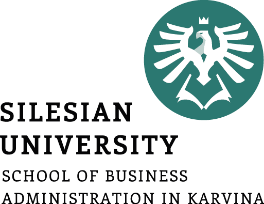 zrušení obchodní korporace s likvidací (§ 187-209 NOZ):
 zákonem řízený postup mimosoudního vyrovnání majetkových vztahů (likvidátorem) v případě, že majetek podniku postačuje k zaplacení závazků k věřitelům; pokud majetek podniku nestačí k uspokojení věřitelů, pak se podnik dostává do konkurzního řízení, kdy dochází alespoň k částečnému (poměrnému) uspokojení věřitelů
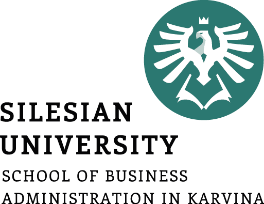 Životní cyklus podniku
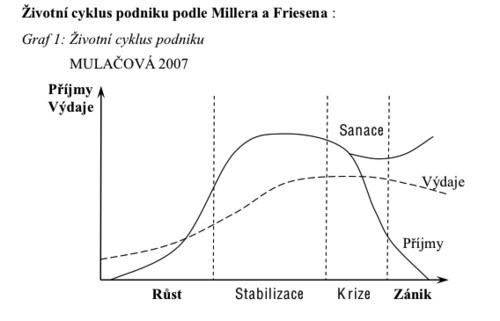 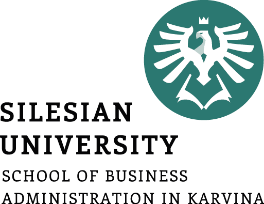 Základní podnikové funkce
I. Podnikové funkce v obecné rovině:
individuální – zhodnocování prostředků vložených zakladatelem 
společenská – spoluúčast podniku na uspokojování potřeb v celospolečenském měřítku
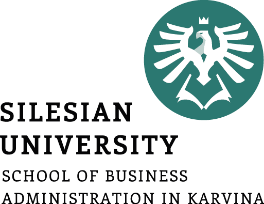 II. Vnitropodnikové členění funkcí:
primární (hlavní) funkce – „páteř“ podnikových činností a pro fungování podniku zásadní:
nákupní funkce: nákup (pořízení, obstarání) veškerých potřebných vstupů, které podnik nedokáže nebo se mu nevyplatí vlastní činností zajistit
výrobní funkce: transformace vstupů na výstupy (zhotovování výrobků, tvorba služby)
prodejní funkce – umístění výrobků a služeb na trh
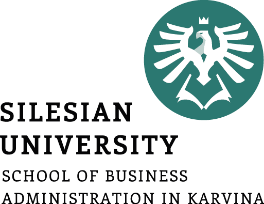 sekundární (podpůrné) funkce – podpora primárních funkcí:
personální – zajištění hodných pracovníků na vytvořená pracovní místa
investiční – správa dlouhodobého podnikového majetku a řízení procesu jeho obnovy
finanční – řízení finančních prostředků podniku
vědeckotechnická – aplikovaný výzkum, vývoj a realizaci nových nebo inovovaných výrobků a technologií
správní – administrativní činnosti
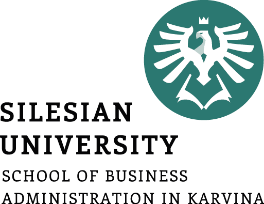 Majetková a kapitálová struktura podniku
majetek podniku nutný k realizaci podnikatelské činnosti:
výrobní zařízení
materiál
dopravní a manipulační prostředky
ochranné pomůcky
budovy, pozemky aj.
zdroje financování majetku
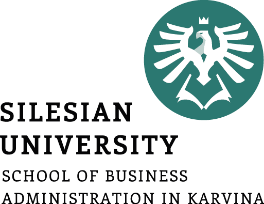 Identifikace majetkové a kapitálové struktury

jeden ze základních faktorů umožňujících plynule hodnotit finanční zdraví firmy
nedílná součást průběžného vedení podnikových aktivit a cyklicky prováděných analýz výkonnosti firmy
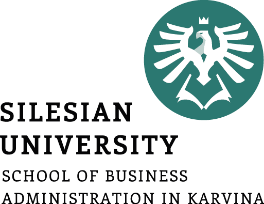 Majetek podniku - aktiva
dlouhodobý majetek:
plní svou funkci minimálně jeden rok
dlouhodobý nehmotný majetek:
SW
patenty
nehmotné výstupy výzkumu a vývoje
licence
autorská práva
obchodní značka firmy aj.
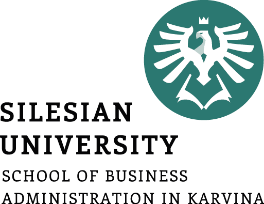 dlouhodobý hmotný majetek (pořizovací cena vyšší než 80 000 Kč):
movitý majetek:
stroje
výrobní zařízení
dopravní prostředky
inventář
nemovitý majetek:
budovy
výrobní haly
pozemky
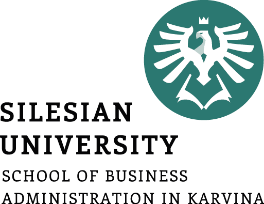 dlouhodobý finanční majetek:
akcie jiných podnikatelských subjektů (podíly v jiných podnicích)
cenné papíry, které mají charakter dlouhodobých investic
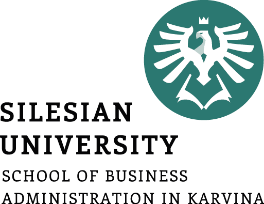 krátkodobý (oběžný) majetek:
jeho přeměna v cyklu: materiál → rozpracována výroba → hotové výrobky → pohledávky → peníze je kratší než jeden rok:
zásoby : 
základní vstupní materiál a suroviny 
polotovary 
nedokončená výroba
hotové výrobky
pomocné a provozní látky
náhradní díly 
obaly aj.
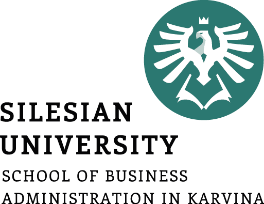 pohledávky:
 neuhrazené finanční částky dle faktur za výrobky (služby) dodané odběratelům
krátkodobý finanční majetek:
hotovost v pokladně
peníze na běžném účtu u banky
ceniny
šeky
cenné papíry určené ke krátkodobému obchodování
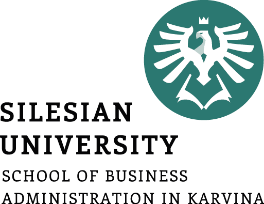 Koloběh oběžných aktiv
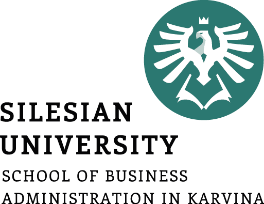 Majetková struktura podniku
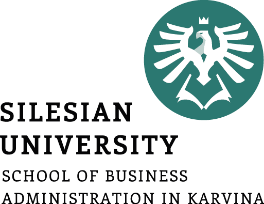 Zdroje krytí majetku – kapitál - pasiva
vlastní kapitál:
základní kapitál:
peněžité i nepeněžité vklady společníků do společnosti
fondy ze zisku 
nerozdělený výsledek hospodaření z minulých let
výsledek hospodaření běžného účetního období
kapitálové fondy
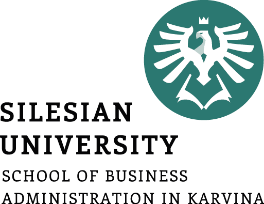 cizí kapitál:
krátkodobý cizí kapitál:
krátkodobé bankovní úvěry
závazky z obchodního styku
zálohy přijaté od odběratelů
závazky vůči zaměstnancům
daňové závazky
dlouhodobý cizí kapitál:
dlouhodobý bankovní úvěr
podnikové dluhopisy
dlouhodobé leasingové závazky
dlouhodobé přijaté zálohy
rezervy
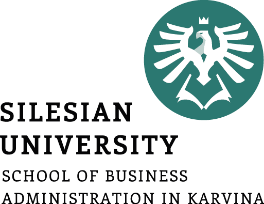 Struktura kapitálu
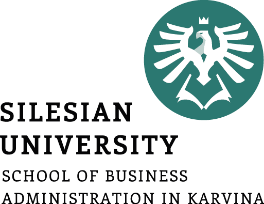 Rozvaha (bilance)
výkaz, který je sestaven z majetkových a kapitálových položek
poskytuje informace pro řízení podniku
bilanční princip: výše aktiv = hodnota pasiv
počáteční rozvaha
konečná rozvaha
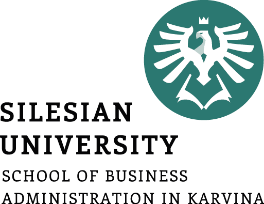 Příklad: Novomanželé obdrželi tyto svatebními dary:
plynový sporák v hodnotě 8 000 Kč od babičky nevěsty
ložnici v hodnotě 30 000 Kč, kde od rodičů ženicha obdrželi 20 000 Kč a od rodičů nevěsty 10 000 Kč
kuchyňskou linku v hodnotě 55 000 Kč a lustr do obývacího pokoje v hodnotě 9 000 Kč od strýčka z USA
finanční hotovost v hodnotě 36 000 Kč od zbývajících svatebčanů 
Dále si vzali půjčku na pořízení bytu v hodnotě 900 000 Kč od Komerční banky.
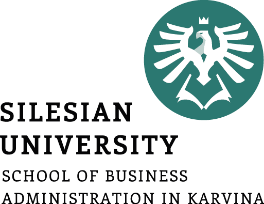 Řešení:
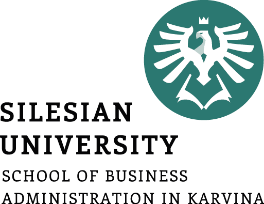 Změny během společného života:
první výplata 36 000 Kč
prodej lustru bratrovi, který za něj zaplatí 9 000 Kč při příští návštěvě

Jak se změní bilance novomanželů ?
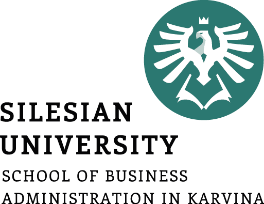 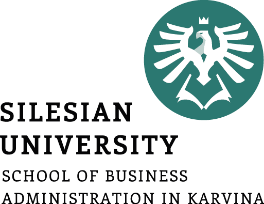 Závěry:
Počet položek na straně aktiv a na straně pasiv nemusí být shodný
Nelze trvale spojovat konkrétní položku aktiv s konkrétní položkou pasiv
Rozvaha ve zjednodušené formě
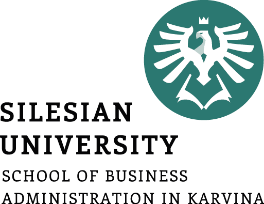 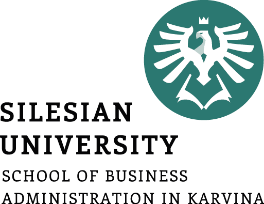 Příklad: Z následujících účetních položek sestavte rozvahu podniku Perpetum, a. s.:
Dlouhodobý hmotný majetek 		5 200 000 Kč
Zásoby					2 800 000 Kč
Pohledávky z obchodního styku		1 900 000 Kč
Základní kapitál				4 000 000 Kč
Závazky z obchodního styku		2 300 000 Kč
Bankovní úvěry				3 600 000 Kč
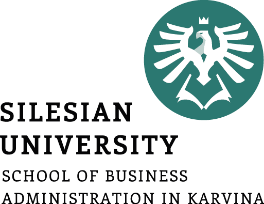 V průběhu sledovaného měsíce se uskutečnily tyto hospodářské operace:
bezhotovostní prodej tiskařského lisu (dlouhodobý majetek) v hodnotě 1 400 000 Kč (splatnost 30 dnů)
nákup materiálu za 200 000 Kč (splatnost 25 dnů)
Sestavte počáteční a konečnou rozvahu.
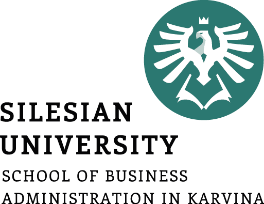 Řešení:
Počáteční rozvaha podniku Perpetum, a. s.
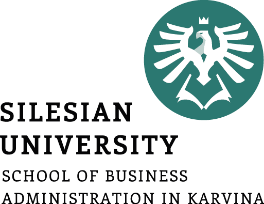 Konečná rozvaha podniku Perpetum, a. s.
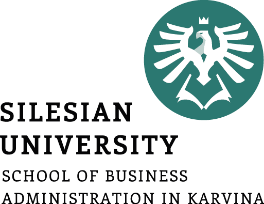 Základní účetní výkazy

Rozvaha (bilance)
Výsledovka (výkaz zisku a ztráty)
Výkaz Cash flow
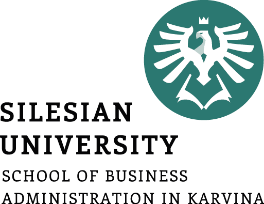 Výkaz zisku a ztrát
udává přehled o výsledku hospodaření podniku (jaká je finanční výkonnost podniku) za určitý časový interval
porovnává náklady a výnosy:
levá strana - náklady
pravá strana – výnosy
rozdíl mezi výnosy a náklady se označuje jako výsledek hospodaření (VH)
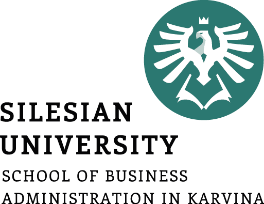 Výkaz cash flow
srovnává bilanční formou zdroje tvorby peněžních prostředků (příjmy) s jejich užitím (výdaji) za určité období
slouží k posouzení skutečné finanční situace
odpovídá na otázku „Kolik peněžních prostředků podnik vytvořil a k jakým účelům je použil?“
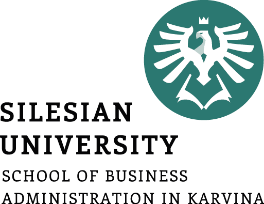 Shrnutí přednášky
Umíte:
Charakterizovat jednotlivé fáze životního cyklu podniku
Vysvětlit podnikové funkce
Vysvětlit smysl rozvahy
Pro potřeby rozvahy klasifikovat aktiva a pasiva